Grupo Regional de Consulta sobre MigraciónTendencias de migración irregular a CanadáHonduras 9 de junio de 2016
PROTECCIÓN – SERVICIO - INTEGRIDAD
Agencia de Servicios Fronterizos de Canadá
La Agencia de Servicios Fronterizos de Canadá (ASFC) garantiza la seguridad y la prosperidad de Canadá gestionando el acceso de personas y mercancías hacia y desde Canadá.
Operaciones:
13,000 empleados (7,200 oficiales uniformados)
1,200 puestos de servicio en todo Canadá y 49 a nivel internacional 
117 pasos fronterizos terrestres
13 aeropuertos internacionales
Operaciones marítimas en los principales puertos
27 puestos a lo largo de la vía ferroviaria
3 centros internacionales de procesamiento de correo
2
Tráfico ilegal de personas - Rutas y modus operandi
El tráfico ilegal de personas no es una actividad criminal homogénea; los factores que lo fomentan o desalientan, costos de viaje, rutas de viaje, documentos utilizados y condición al momento de llegar pueden variar significativamente.

Lo que se ha observado
Desde Europa, la ruta preferida es la aérea; 
En América Latina se utilizan rutas aéreas y terrestres;
Hay un resurgimiento de rutas que pasan por el Caribe; 
Los migrantes viajan solos o en grupos pequeños;
Cada vez son más organizados en lugar de ser planificados por cada individuo;
Hay una preferencia por pasaportes exentos de visado (falsos o alterados); 
Se utilizan paquetes de viaje; 
Para los documentos canadienses, muchas veces hay redes involucradas.
PROTECCIÓN – SERVICIO - INTEGRIDAD
Tráfico ilegal de personas en las Américas
Debido a que muchos extranjeros no necesitan visa para transitar por Brasil, ese país es un punto importante de ingreso a las Américas para los migrantes irregulares que intentan llegar a los Estados Unidos y Canadá.  

Usualmente, los extranjeros que llegan a Brasil viajan por vía aérea hacia otros países de Sudamérica y Centroamérica, y posteriormente continúan su viaje por tierra para ingresar a México y los Estados Unidos. 

Se ha identificado a migrantes sin los documentos debidos que se encuentran en tránsito en las Bahamas, Panamá, El Salvador, Colombia, Bolivia, Perú y México.

Por lo general, estos movimientos irregulares son facilitados por operaciones de tráfico ilegal de personas, ya que implican itinerarios complejos con una combinación de rutas aéreas y terrestres y el uso de diversos tipos de documentos falsos.
PROTECCIÓN – SERVICIO - INTEGRIDAD
Tendencias de migración irregular en las Américas
Áreas que preocupan
Tráfico ilegal de personas por el corredor de Sudamérica/Centroamérica – México – Estados Unidos;
Solicitudes realizadas en la frontera terrestre después de la emisión de visas de los Estados Unidos;
Uso de visas fraudulentas de Canadá y visas Schengen para permitir el ingreso exento de visado a países centroamericanos y posteriormente continuar hacia Norteamérica. 

Países emergentes
Venezuela 
El Salvador 
México
PROTECCIÓN – SERVICIO - INTEGRIDAD
Tendencias de migración irregular en las Américas
Ciudadanos colombianos que solicitan visas de residente temporal de Canadá (TRV, por sus siglas en inglés) con pasaportes mexicanos expedidos indebidamente;
Uso fraudulento de pasaportes de España, México y Chile; 
Un número creciente de personas bajo sospecha de pertenecer a bandas de ladrones de Sudamérica (SATG, por sus siglas en inglés) que ingresan a Canadá con pasaportes chilenos exentos de visado; 
Solicitantes de refugio en la frontera terrestre.
PROTECCIÓN – SERVICIO - INTEGRIDAD
Migración irregular: Solicitudes de refugio en Canadá
PROTECCIÓN – SERVICIO - INTEGRIDAD
Migración irregular: Los 10 principales países de origen de solicitantes de refugio en Canadá
PROTECCIÓN – SERVICIO - INTEGRIDAD
Migración irregular: Principales países de origen de solicitantes de refugio ciudadanos de las Américas*
*NOTA: Este informe excluye a los solicitantes de refugio de los Estados Unidos.
PROTECCIÓN – SERVICIO - INTEGRIDAD
Migración irregular: Principales países de origen de solicitantes de refugio menores de edad ciudadanos de las Américas*
*NOTA: Este informe excluye a los solicitantes de refugio de los Estados Unidos.
PROTECCIÓN – SERVICIO - INTEGRIDAD
Migración irregular:Llegadas de personas sin los documentos debidos, por ciudadanía, para el año 2016 (al 30 de abril)
PROTECCIÓN – SERVICIO - INTEGRIDAD
Migración irregular:Llegadas de personas sin los documentos debidos, por ciudadanía, para el año 2015
PROTECCIÓN – SERVICIO - INTEGRIDAD
Migración irregular:Últimos puertos de embarque de llegadas de personas sin los documentos debidos, para 2015
PROTECCIÓN – SERVICIO - INTEGRIDAD
Migración irregular:Intercepciones por ciudadanía para 2016 (al 30 de abril)
PROTECCIÓN – SERVICIO - INTEGRIDAD
Migración irregular:Intercepciones por ciudadanía para 2015
PROTECCIÓN – SERVICIO - INTEGRIDAD
Migración irregular:Puntos de intercepción para 2015
PROTECCIÓN – SERVICIO - INTEGRIDAD
Gracias / Thank you / Merci
dasdas
Julie Duchesneau (MIAMI)

Oficina: +1-305-579-1617

     Cell: +1- 305-815-0657

julie.duchesneau@international.gc.ca
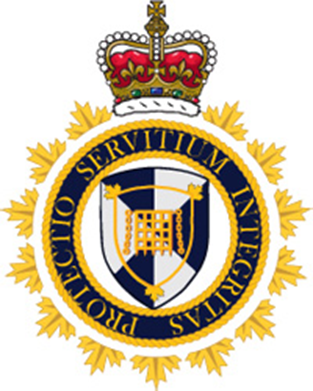 Agencia de Servicios Fronterizos de Canadá
www.cbsa-asfc.gc.ca
17
PROTECCIÓN · SERVICIO · INTEGRIDAD